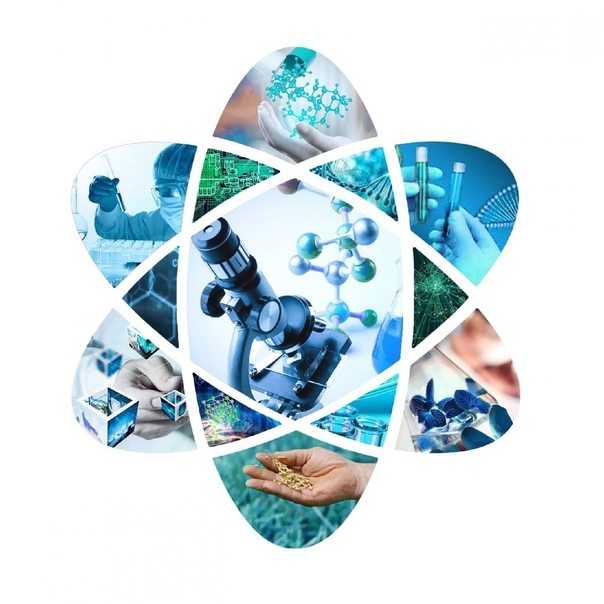 Осенняя сессия 
метапредметного марафона 
«Наука и технологии»
Седова Е.А. – рук. МО                  учителей музыки,                                        ИЗО и педагогов ЦДО
                     11.11.2021
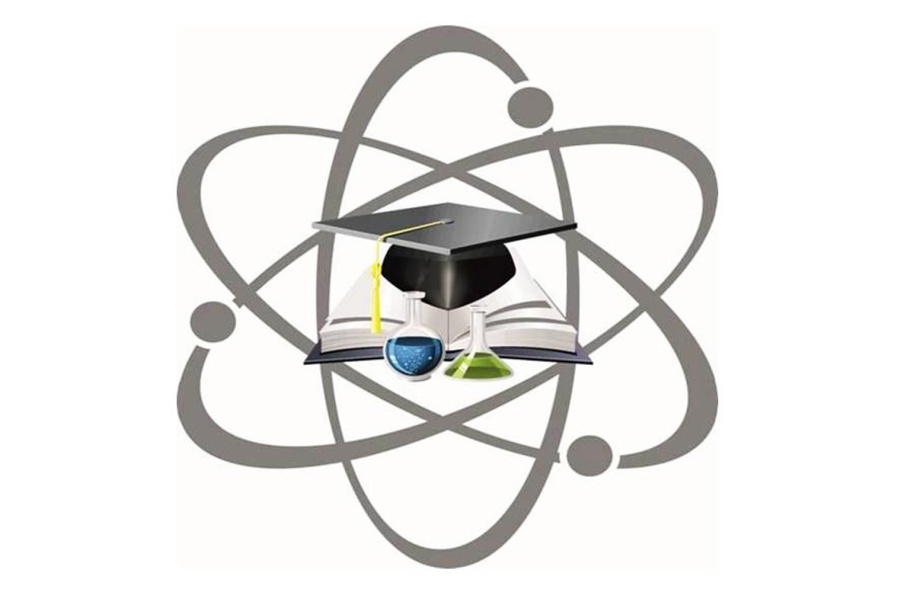 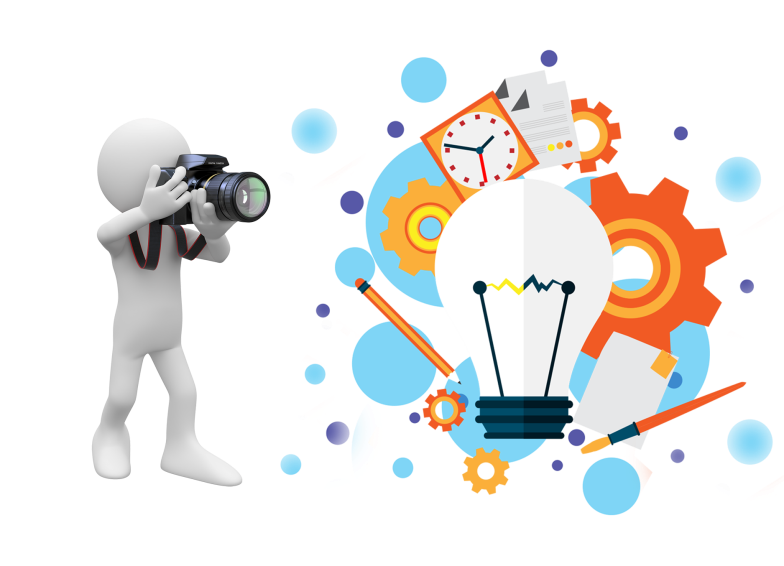 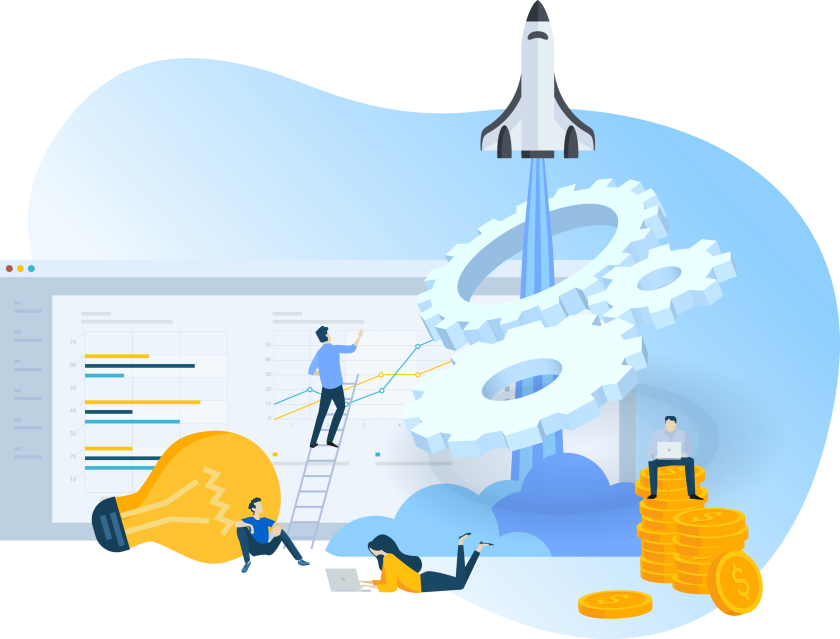 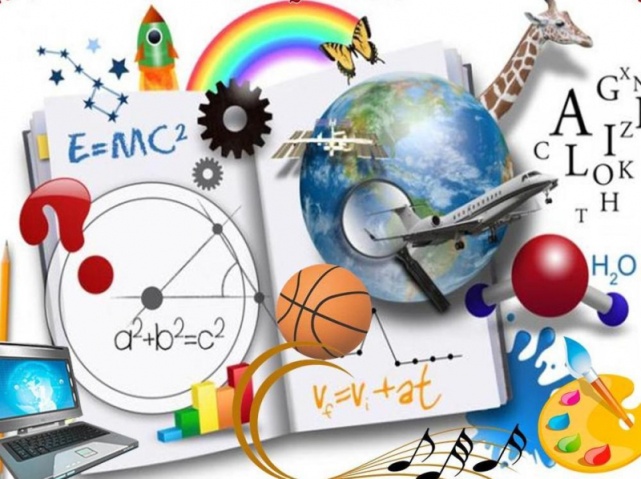 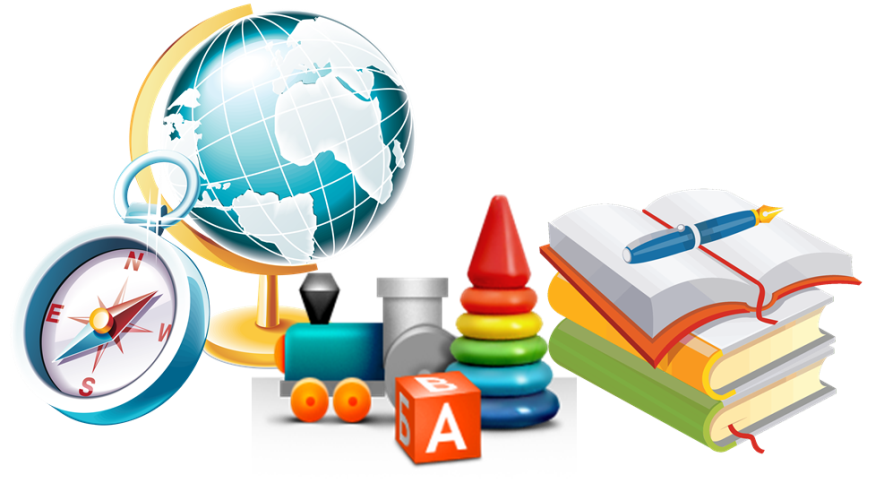 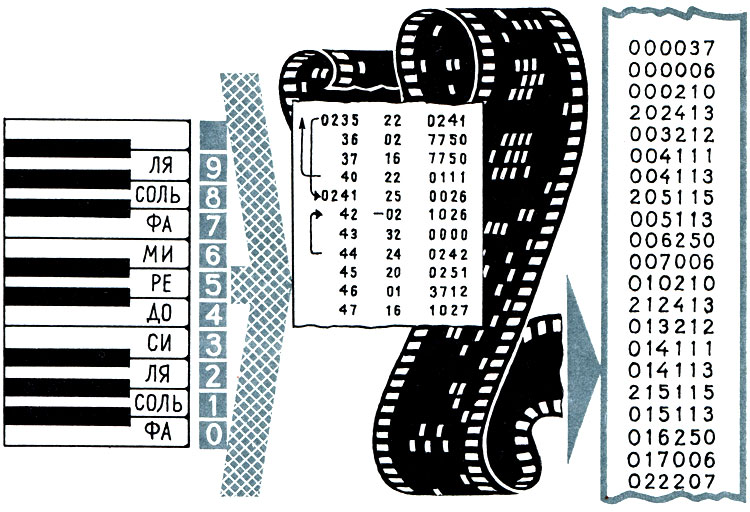 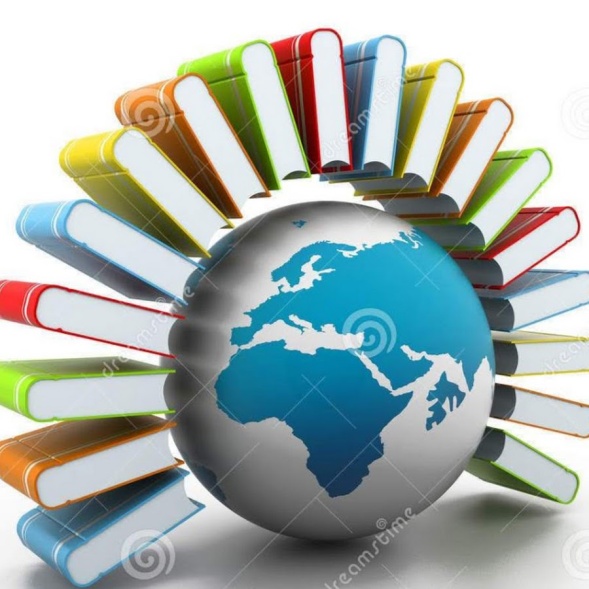 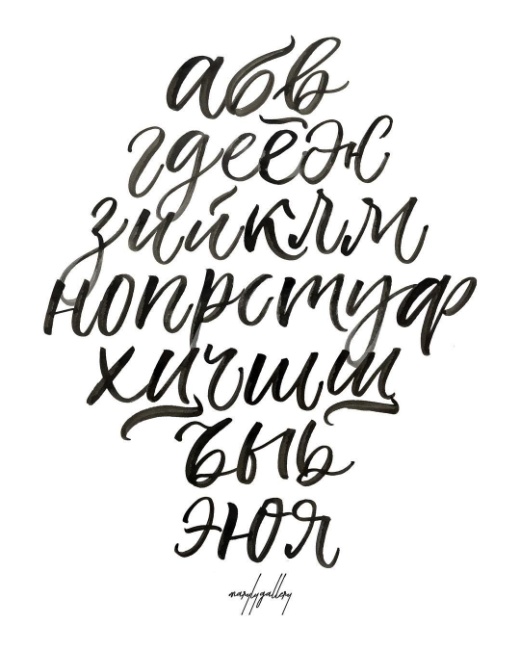 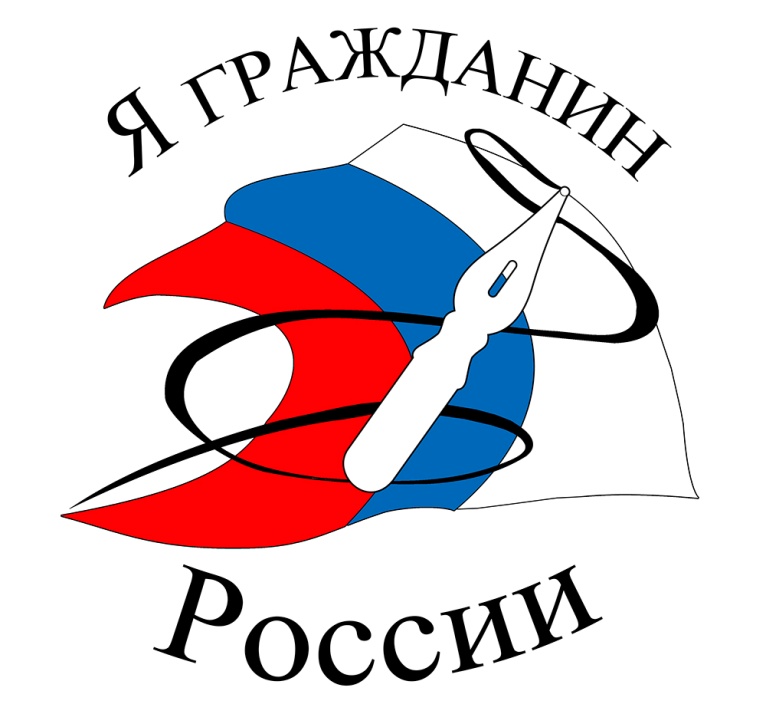 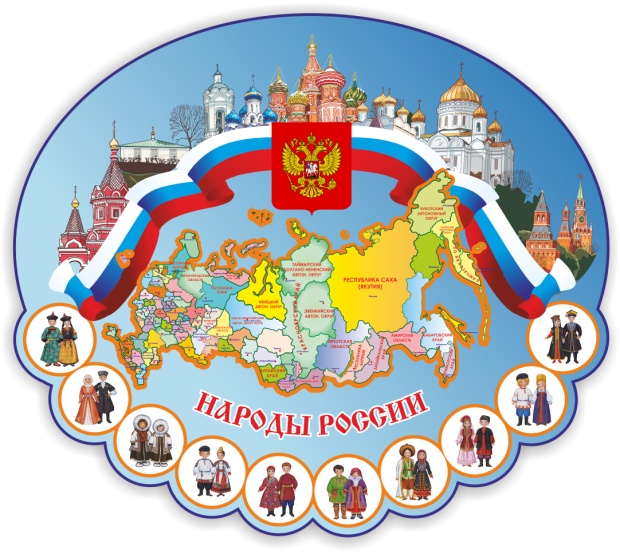 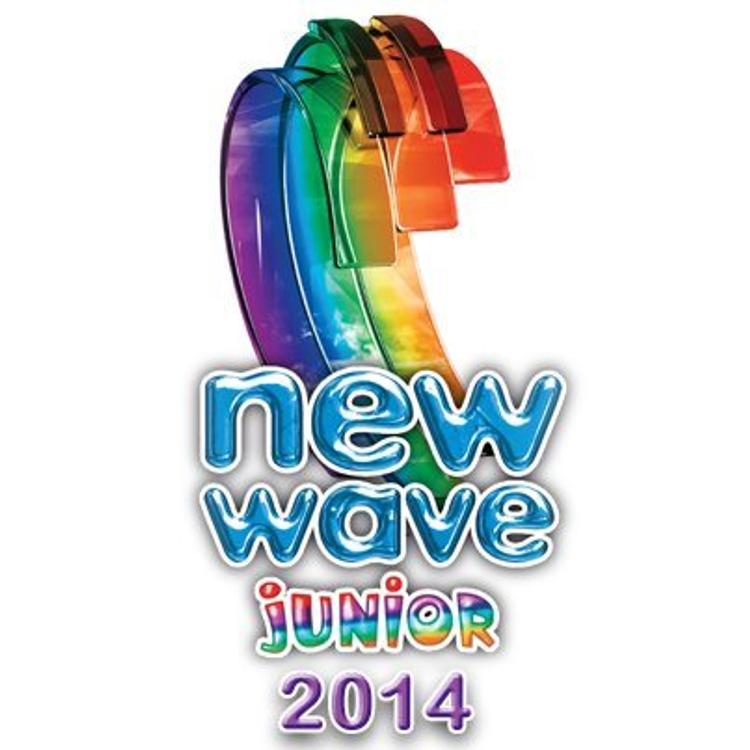 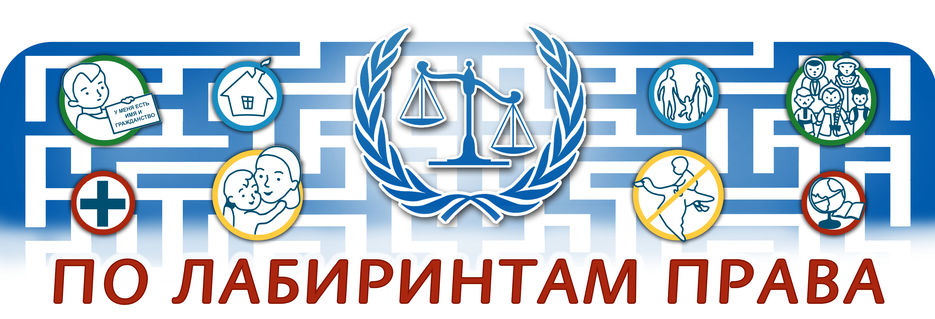 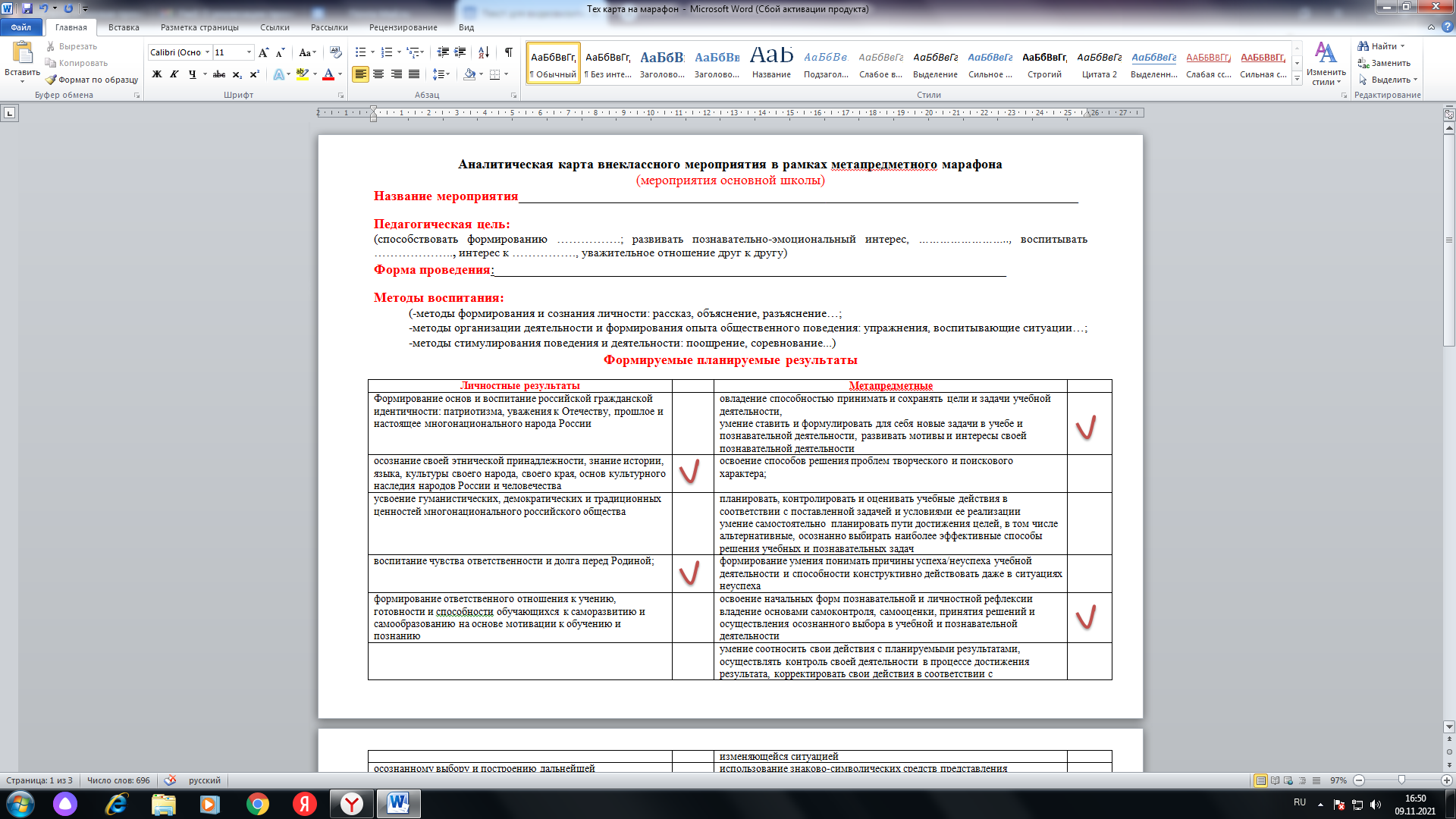 Оценочный лист мероприятия
Уважаемый зритель!Нам важно узнать Ваше мнение по результатам проведенного мероприятия! 
Ваши ответы помогут нам выявить положительные моменты и недостатки мероприятия. Надеемся получить от Вас объективную информацию. 
Опрос анонимный. Информация, полученная из оценочного листа, 
будет использована в целях анализа мероприятий.
Укажите, в каком классе Вы учитесь _________________________________________
 Укажите название мероприятия, в котором Вы участвовали ___________________
1.Как Вы оцениваете качество подготовки данного мероприятия     
Понравилось/ не понравилось
 2.Тема мероприятия была интересна для Вас?                                                    
Да/нет
 3.Содержание материала доступно, понятно?                                                    
Да/нет
4.Получили ли Вы для себя новые знания?                                                         
 Да/нет
5.Можно ли применять в жизни информацию, полученную на мероприятии?          Да/нет
 6.Хотели бы Вы получить дополнительную информацию по теме мероприятия?                   Да/нет
 7.Для какой профессии полученная Вами информация может  пригодиться?
___________________________________________________________________________
 СПАСИБО!
Оценочный лист мероприятия
Уважаемый зритель!Нам важно узнать Ваше мнение по результатам проведенного мероприятия! 
Ваши ответы помогут нам выявить положительные моменты и недостатки мероприятия. Надеемся получить от Вас объективную информацию. 
Опрос анонимный. Информация, полученная из оценочного листа, 
будет использована в целях анализа мероприятий.
Укажите, в каком классе Вы учитесь _________________________________________
 Укажите название мероприятия, в котором Вы участвовали ___________________
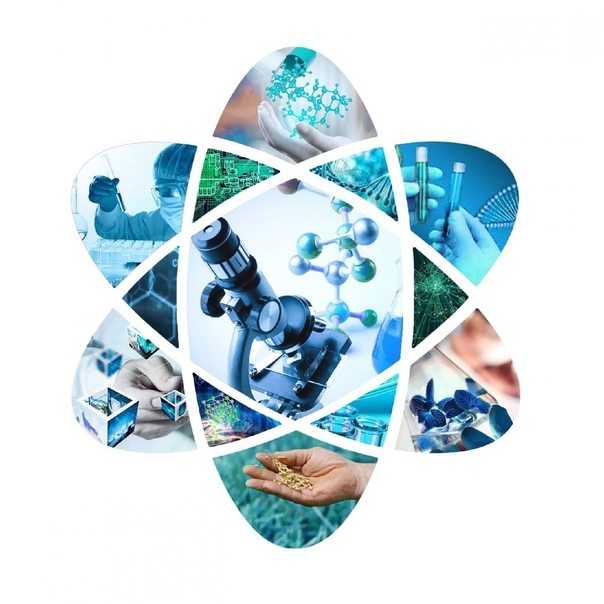 Спасибо 
за 
внимание!